Дикие животные  крыма
Носова Е.В.
МБДОУ «Детский сад
Комбинированного вида №55
«Хрусталик» 
г. Керчь
Горная и степная лиса
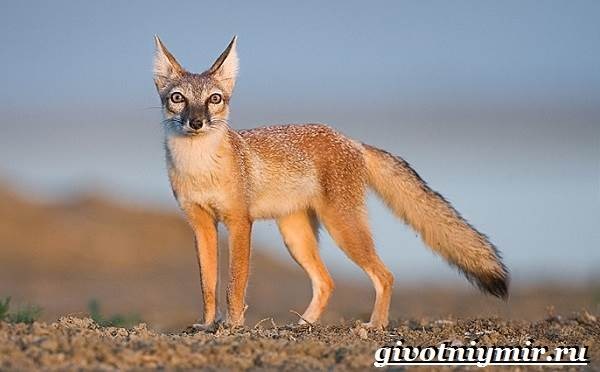 Горные лисы обитают в Крымских горах, их подвид степные – в степи. 
Питаются они мышами, сусликами, хомяками, ежами, яйцами птиц, а иногда и птицами, зайцами, и дикими кроликами.
Ласка
На первый взгляд это крохотное и милое животное. Но с его кровожадностью трудно сравниться даже лисам и волкам, которые некогда обитали на полуострове
.В доме, где живет ласка, никогда не появляются грызуны и насекомые. Они едва могут дожить до 5 летнего возраста
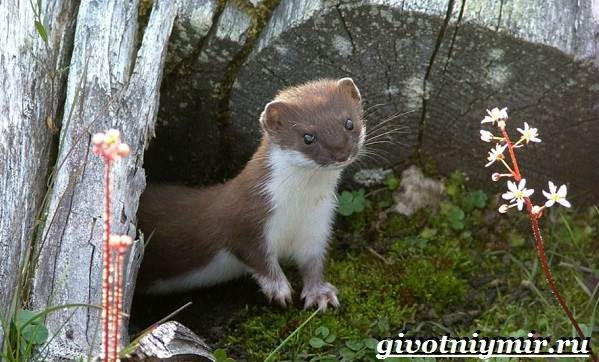 Белодушка
Так называется каменная куница, у которой горло и грудь украшено белой шерсткой. 
Могут они питаться и вегетарианской едой. В летнее и осеннее время года куницы употребляют в пищу терн, боярышник, груши и виноград.
Если куница попадет в курятник, она в кратчайшие сроки с поразительной ловкостью передушит всех кур, которые там находятся.
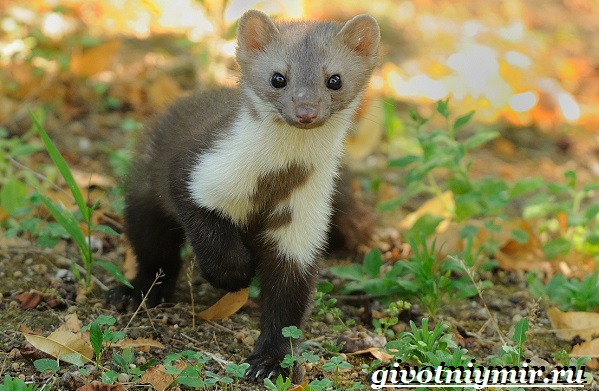 Барсук
Эти животные республики Крым являются мирными представителями из семьи куньих.
Питается зверек орехами, грибами, желудями, лесными ягодами, корнеплодами. Из живых существ барсукам по душе улитки, мыши и суслики. 
Эти животные большие ценители меда. Его они добывают в гнездах диких пчел.
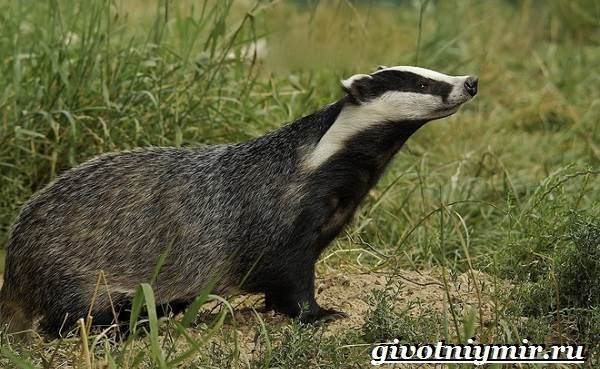 Енотовидная собака
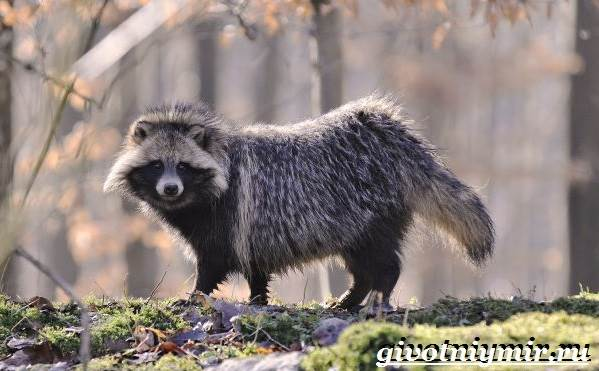 Они облюбовали равнинные районы Белогорского и Ленинского районов. 
Эти собаки всеядны, но больше предпочитают животную пищу.
Дикий кабан
Этим всеядным существам по душе различные корни. Любят кабаны полакомиться желудями, грибами, плодами и орехами. Иногда они могут употребить в пищу насекомых, их личинки, грызунов, яйца птиц. А в совсем голодное время животные не брезгуют и падалью.
 При виде человека дикие кабаны стараются ретироваться. Но стоит помнить, что эти животные злопамятные и бесстрашные.
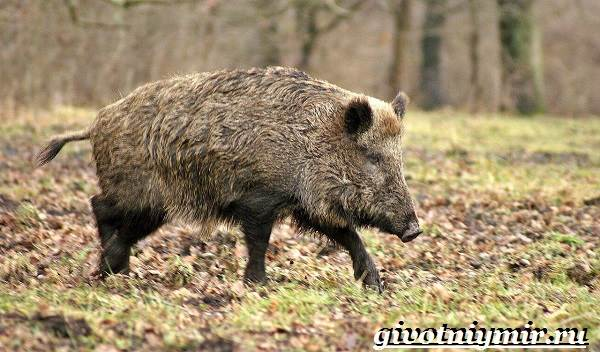 Косуля
До некоторых пор эти стройные животные жили на территории лесов и степей полуострова. Со временем они были вытеснены людьми в районы гор и лесов. 
Употребляют они в пищу травянистые растения, древесную поросль, почки деревьев, листки и кору. У самцов косуль такие же рога, как у самцов оленей, которые они сбрасывают в конце лета, в начале осени. Весной рога прорастают новые.
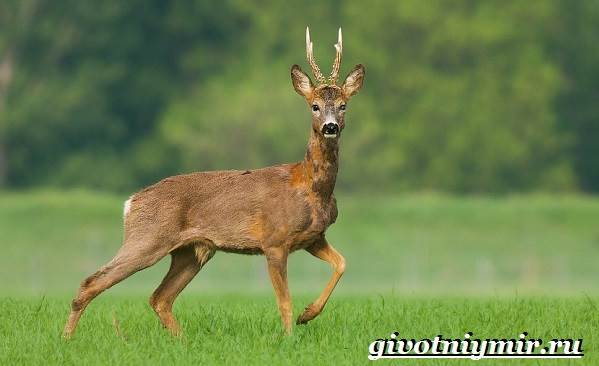 Крымский благородный олень
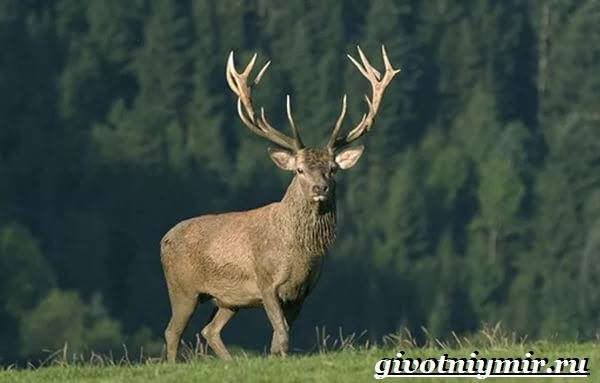 Это самое большое животное Крыма обитает в лесах гор.
 Живут крымские олени 60-70 лет. Возраст юных самцов вычисляется по количеству отростков на рогах. Главным оружием оленей являются их рога.
Белка-телеутка
Это животное несколько крупнее обычной белки. Особенно это становится заметно, когда животное одевается в зимнюю шубку. Они имеют ярко-рыжий окрас в летнее время и становятся светло серыми зимой.
 Их отличительная черта – красивые, хорошо заметные кисточки на ушках, причем они всегда остаются рыжего цвета. 
Эти запасливые животные любят орешки, желуди, сосновые шишки, семечки и фруктовые косточки.
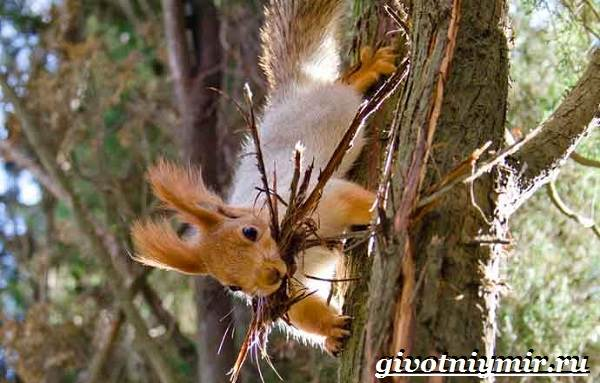 Муфлон
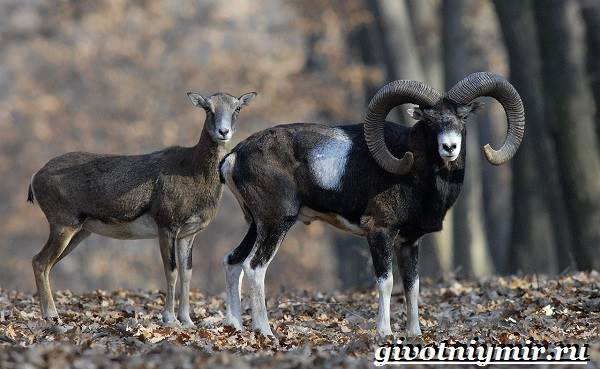 Эти дикие животные Крыма относятся к парнокопытным из рода баранов. Предпочитают муфлоны жить на лесистых горных склонах. Шерсть у животных гладкая и короткая насыщенного красно-коричневого цвета. 
Из-за крепкой, толстой кожи и очень вкусного мяса эти животные всегда интересовали людей. Они слишком осторожны и предпочитают жить в труднодоступных для людей местах.
Отгадай загадку
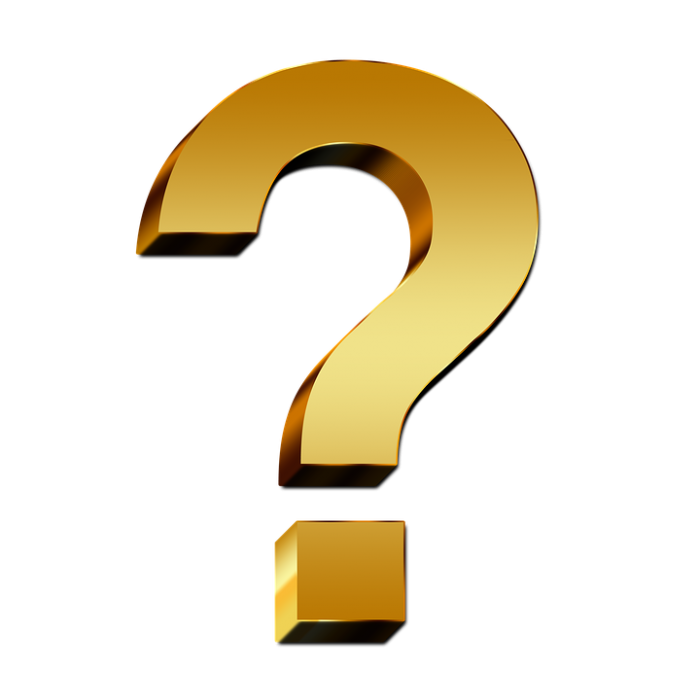 У него на голове Ветки.
Даже сразу две. 
Говорят: всего два рога,
 Да зато отростков много.
 Как он носит этот груз, 
Я сказать вам не берусь.
 Их носить ему не лень, 
Потому, что он…
Рыжий маленький зверёкПо деревьям прыг да скок.Он живёт не на земле,А на дереве в дупле.
(Белка)
(Олень)
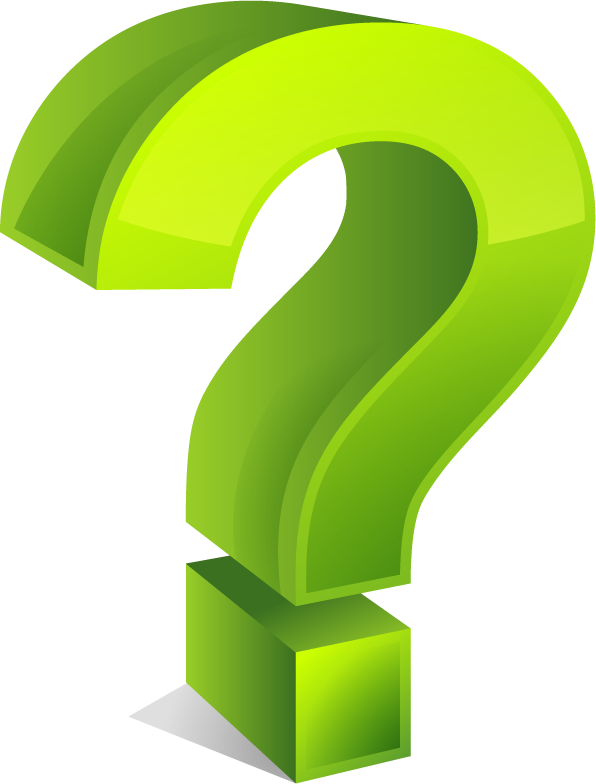 Хвост пушистый бережётИ зверюшек  стережёт:Знают, рыжую в лесу –Очень хитрую…
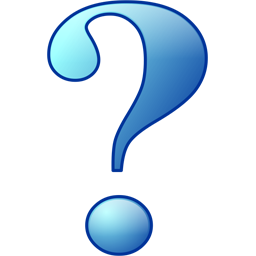 (Лису)